AP242 Edition 2
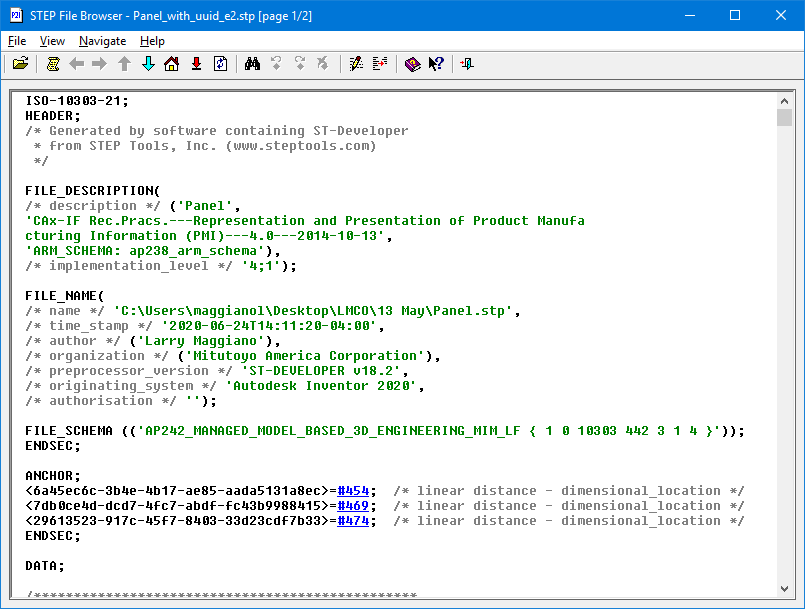 File format is
Part 21 
Edition 3
Schema is
AP242 Edition 2
AP242 Edition 1
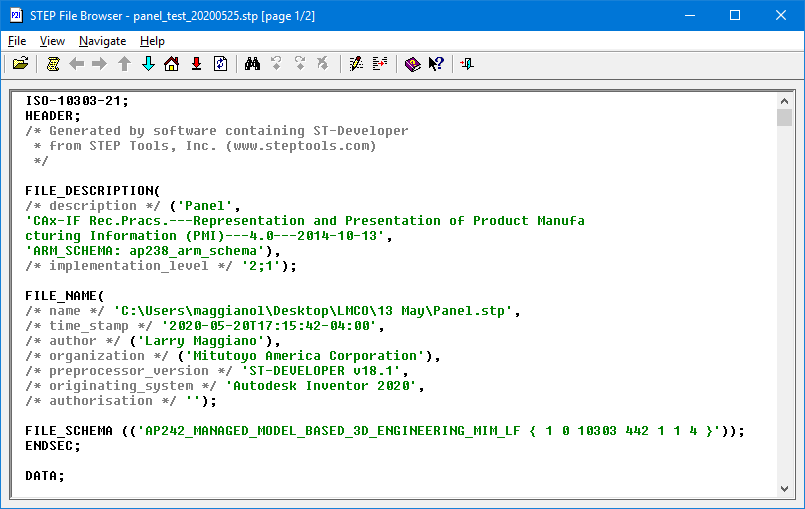 File format is
Part 21
Edition 1
(no UUID section)
Schema is AP242 Edition 1